Crashkurs Computernetzwerke
Vom liebevollen Zusammenspiel der Protokolle und Komponenten die das Internet zusammen halten.
Wer bin ich?
Freier Software-Entwickler (Web, Android)
Technische Projektleitung (Web und mobile Apps)
Tutor in der VL Rechnernetze
https://www.graphity-consulting.com/
[Speaker Notes: Link im Browser öffnen]
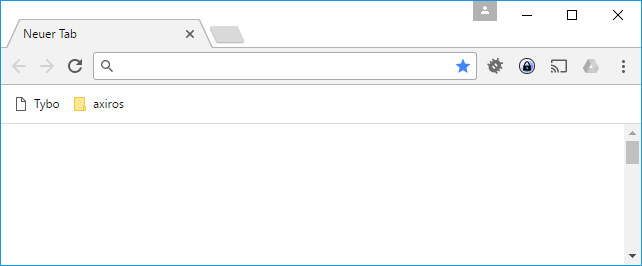 Then a miracle happens
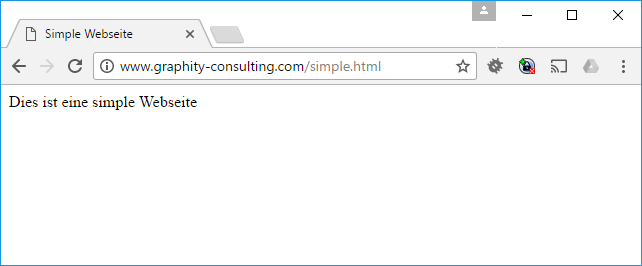 Grundsätzlich
Jede Verbindung braucht eine Quelle und ein Ziel
Wenn ich nicht das Ziel bin, verwerfe ich das Paket
Header
Body
[Speaker Notes: Bild eines Protokoll „Headers“]
HTTP Request
Wie viele Pakete verlassen meinen Computer bis die Webseite angezeigt wird?
1
4
11
16
[Speaker Notes: Vorher „Paket“ erklären]
http://www.graphity-consulting.com/simple.html
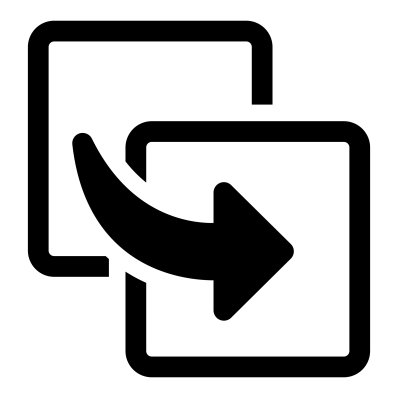 [Speaker Notes: Erklären, wie eine URL aufgebaut ist]
The Big Picture
Router (Fritzbox)
Internet
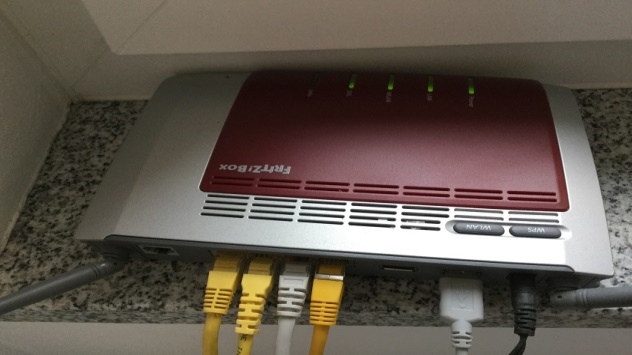 Browser
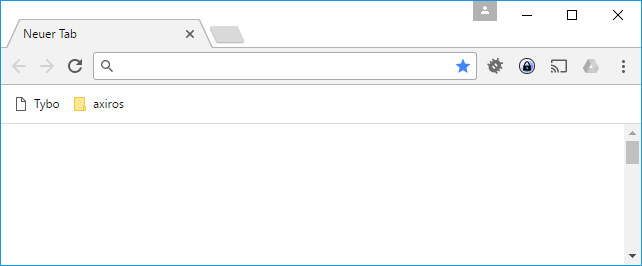 Server
1. DNS und ARP (2)
Welche IP hat die Domain www.graphity-consulting.com?
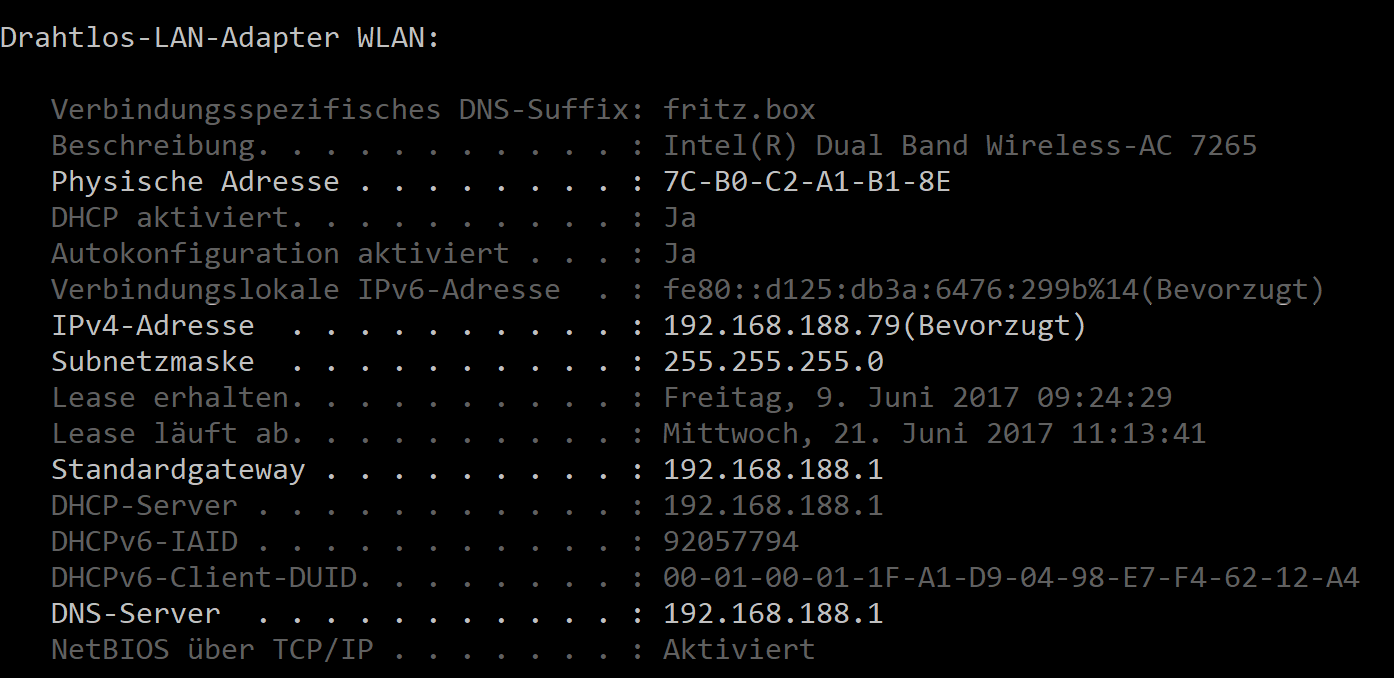 1. DNS und ARP
DNS: Übersetzen der Domain in eine IP
Aber wie können wir den DNS Server selbst ansprechen?
[Speaker Notes: Screenshot von Konsole größer
Klarer das Problem der MAC/IP Adresse herleiten
Standardgateway, dessen MAC Adresse]
The Big Picture
Router (Fritzbox)
Internet
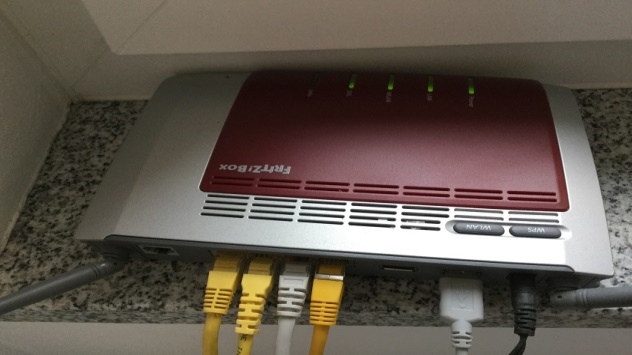 Browser
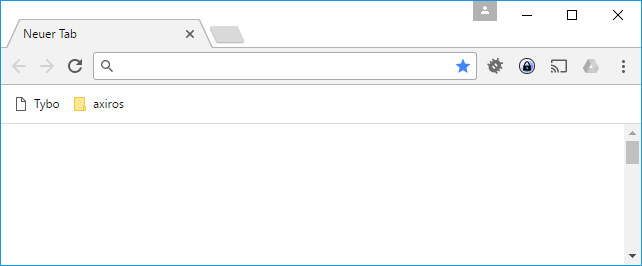 Server
[Speaker Notes: Gestrichelte Linie von Browser zu Server einzeichnen]
2. IP und Routing
Fritz box
Server
Browser
[Speaker Notes: Wolke im Hintergrund schöner einpassen]
2. IP und Routing (Shortest Path)
Fritz box
Server
Browser
2. IP und Routing (Problem)
Fritz box
Server
Browser
2. IP und Routing (3)
IP liefert den Service, ein Paket von einer Quelle zu einem Ziel zu befördern
Dank des Routings findet das Paket seinen Weg durch die verschiedenen Netze
[Speaker Notes: Die Frage alleine anzeigen]
2. IP und Routing (4)
Mit der Time To Live wird die Anzahl der Sekunden angegeben, die das Paket noch leben soll
Jeder Router, an dem dieses Paket vorbei kommt, zählt die TTL um eins runter
Erreicht die TTL den Wert 0 wird es verworfen
[Speaker Notes: Vielleicht ein lustiges Bild zu einem gestorbenem Paket
Evtl Animation wo TTL runtergezählt wird, evtl. Youtube video]
The Big Picture
Router (Fritzbox)
Internet
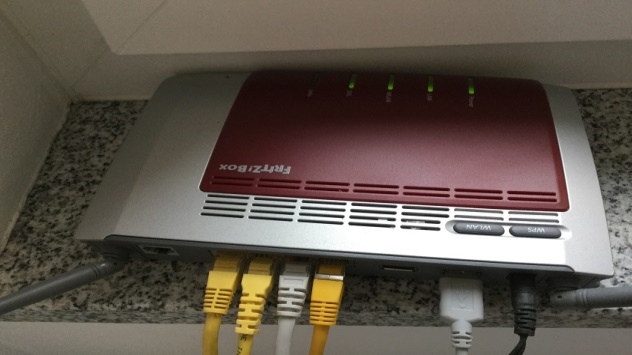 Browser
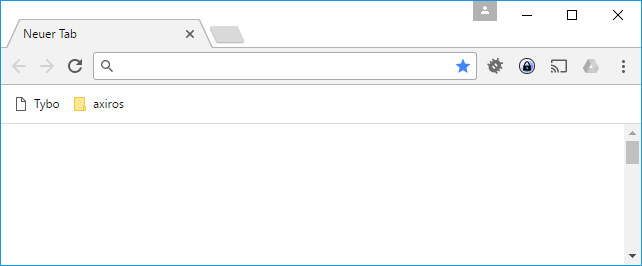 Server
Three Way Handshake
Server
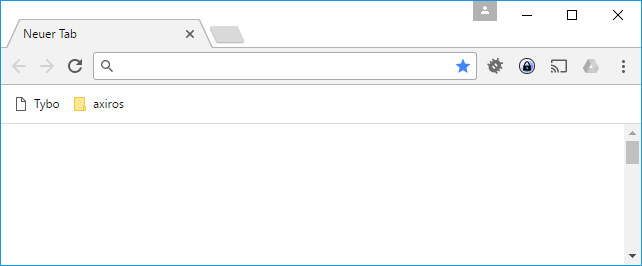 Sliding Window
simple.html
2
0
1
5
3
4
8
6
7
11
9
10
14
12
13
17
15
16
20
18
19
23
24
21
22
7
6
5
4
OK
3
2
0
1
3. TCP
Da IP Pakete auf dem Weg einfach sterben können benötigt man eine zuverlässige Verbindung
TCP stellt dies durch Three-Way-Handshake und Sliding Window sicher
[Speaker Notes: Davor: Übersichtsbild mit gestrichelter Linie von Browser zu Server]
http://www.graphity-consulting.com/simple.html
[Speaker Notes: Vielleicht nur die URL anzeigen und dann mündlich erklären
„Kopieren“ Icon
Browser Icon und Server Icon]
4. HTTP
Nun kann HTTP über eine zuverlässige Verbindung Daten übertragen
Der Browser sagt dem Server, welche Datei er will
Der Server antwortet mit dem Inhalt der Datei
[Speaker Notes: Hier noch mal die URL zeigen]
ISO/OSI Modell
Anwendung
HTTP (DNS)
…
GET /simple.html
Transport
TCP (UDP)
Port
80
Internet
IP
(IP)-Adresse
192.168.188.81
Netzzugriff
MAC/Ethernet
MAC-Adresse
98-E7-F4-62-12-A4
Noch mal die Frage
Wie viele Pakete verlassen meinen Computer bis die Webseite angezeigt wird?
1
4
11
16
Wireshark Trace
Das ganze noch mal per Hand
DNS Abfrage (ARP)
TCP Verbindungsaufbau
HTTP Request
[Speaker Notes: Vielleicht hier die Frage „Was passiert wenn mehrere Domains auf die gleiche IP zeigen“ stellen]
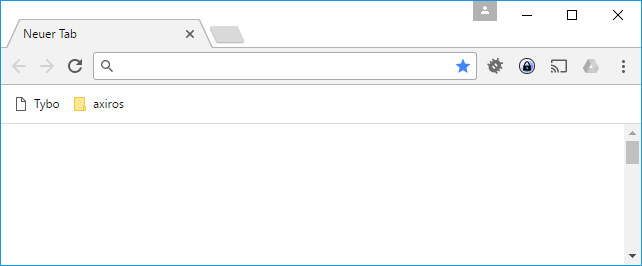 Then a miracle happens
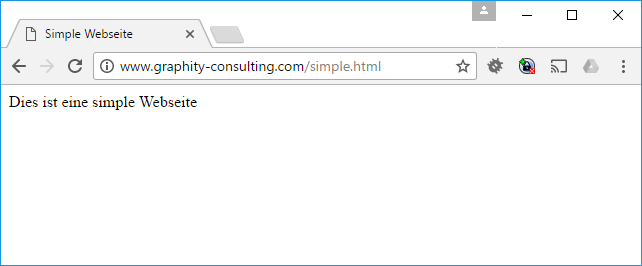 [Speaker Notes: Bogen spannen zu Anfang und Zusammenfassung]
The Big Picture
Router (Fritzbox)
Internet
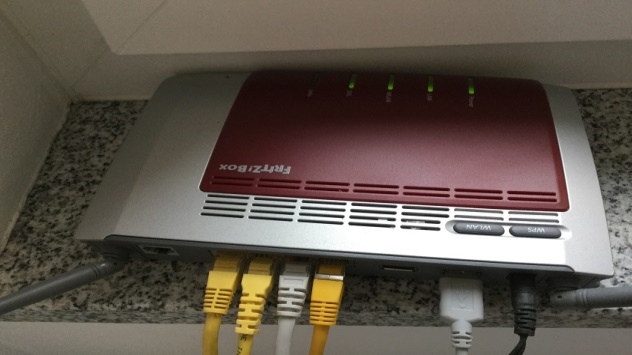 Browser
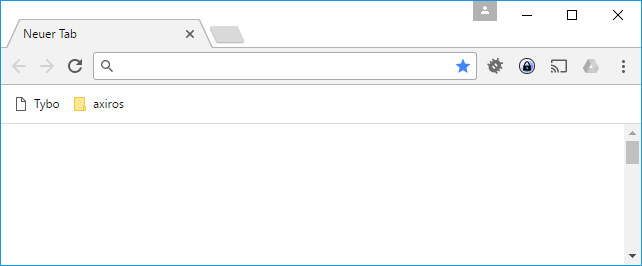 Server
Ausblick
Was ist IPv6?
Wie funktioniert „SSL“? Was ist HTTPS?
Was ist NAT und wie funktioniert es?
[Speaker Notes: Ausblick]